How the Environment Agency assesses permit applications

Habitats and ammonia
Rick Gould, Ellie Stubbs and Judith Ford
Outline
Background
Emissions sources of ammonia and pattern of emissions
The installations that we regulate under the IED
How we assess permit applications 
Detailed modelling and assessment
The models used – strengths and weaknesses
Model validation
Measured versus modelled results
Sources of uncertainty
Current challenges 
Case law, thresholds, headroom (or capacity)
2
2019 onwards  - The Clean Air Strategy
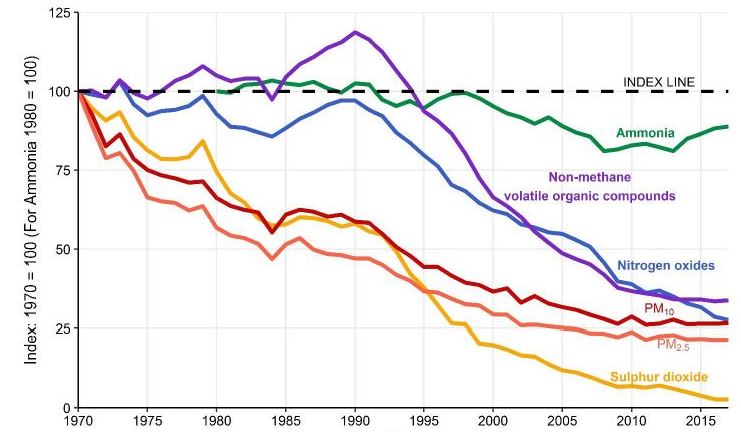 Source: NAEI
3
Ammonia, its sources, proportions and impact assessment
4
Sources of ammonia
5
Ammonia emissions by sectors
Industrial Emissions Directive – larger pig and poultry farms only – place for 40,000+ birds, 2000 ‘production pigs’ over 30kg and/or 750 sows.
6
Industrial emissions  - apply BAT
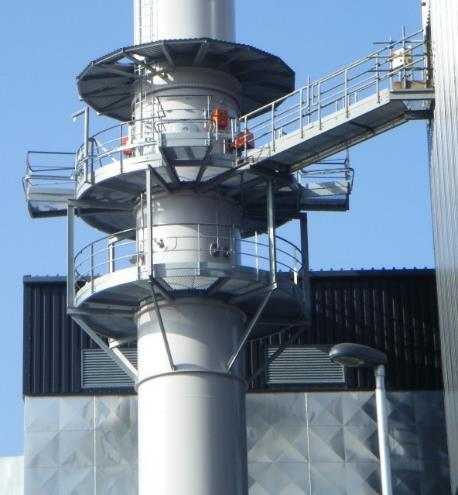 Smaller energy generators:
More of them, e.g. biomass boilers, MCPD installations

NOx control using urea injection – risk of ammonia emissions
7
The assessment process
8
The process of assessment
Compare with critical loads
Compare with critical levels
Screening
Mass
emissions
Ground
Level
Concentrations, 
Cn
Installation type, size and emissions factors; habitat proximity
Estimate
Deposition
(Cn x v x t x area)
Dispersion modelling
Impact
Assessment
We audit all modelling reports submitted with permit applications.  The AQMAU audit a selection, i.e. those that need extra scrutiny. We have a risk-based process for selecting which applications go to AQMAU and those which are review by NPS
9
9
Source-pathway-receptor
NO2, NH3
NO2
NOx
NH3
NH3
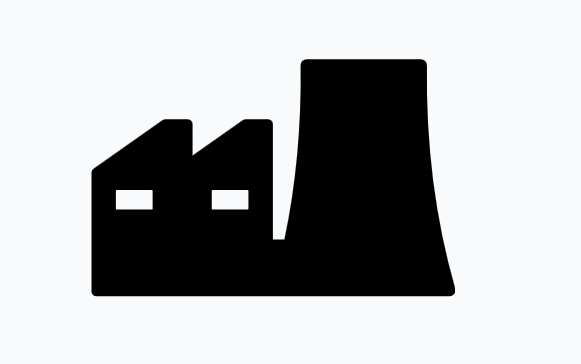 10
Source-pathway-receptor
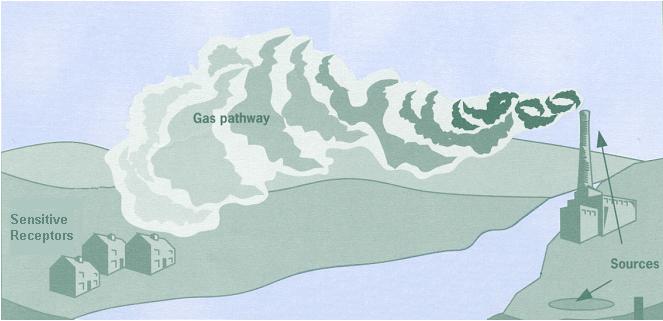 11
Dispersion models
12
Take into account background
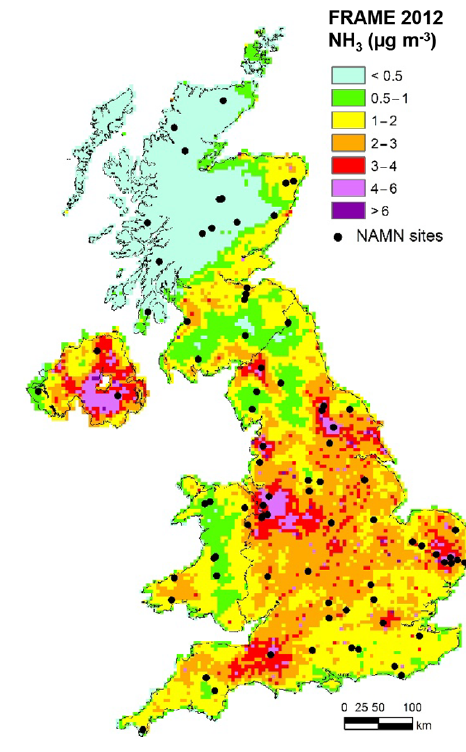 Source: CEH
13
Golden rules of modelling
14
Screening models
AST and SCAIL Ag (in conservative mode) set up the wind to be always blowing towards the habitat, all of the time.
S
S
S
S
H
S
S
15
Strengths and limitations of models
16
Model validation
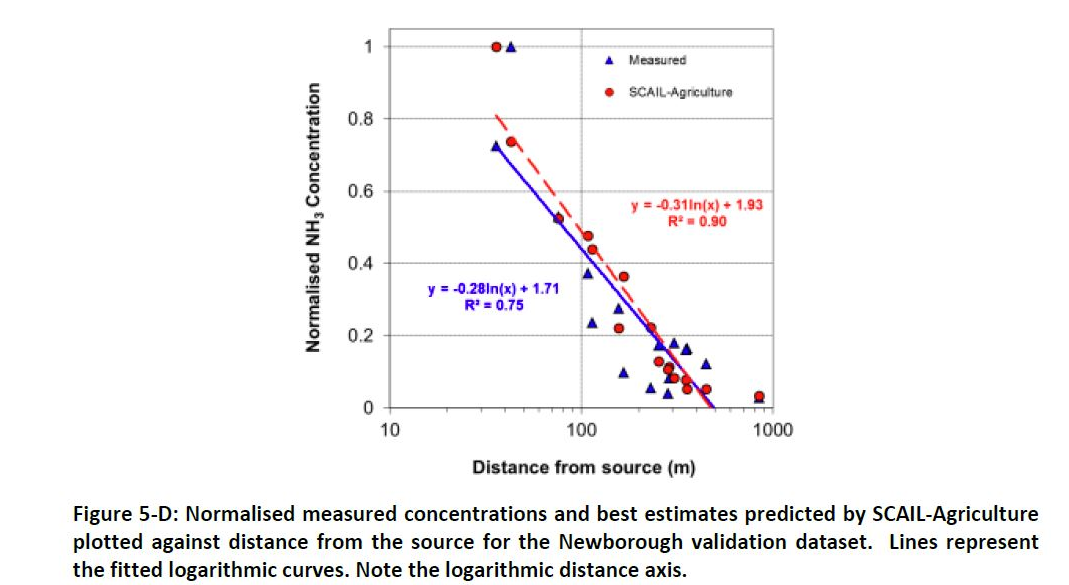 Source: Sniffer ER26 - Final Report - March / 2014
17
Model validation
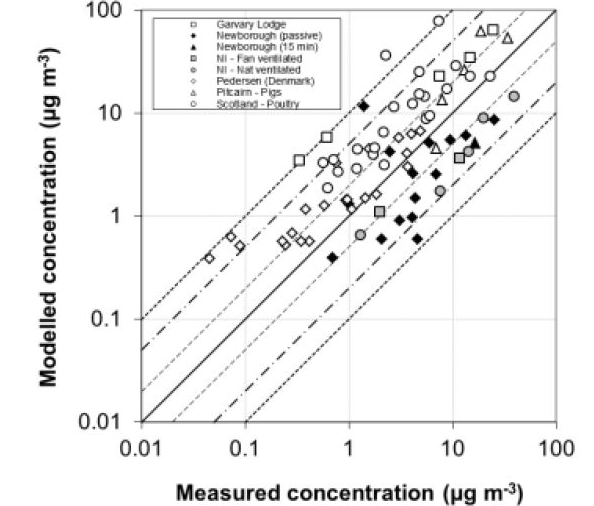 Source: Sniffer ER26 - Final Report - March / 2014
18
Lessons from validation exercises
The model output is only as good as the data fed into the model
Caution – when extending the validated range
Biggest source of uncertainty – the emissions factors, especially for intensive farming
Emissions factors for single-point sources are relatively easy to determine
Emissions from intensive farms have many variables that are often difficult to measure
19
Emissions factors for single-point sources
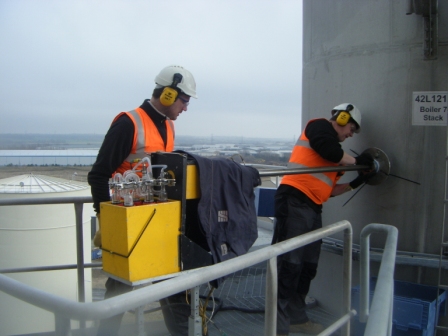 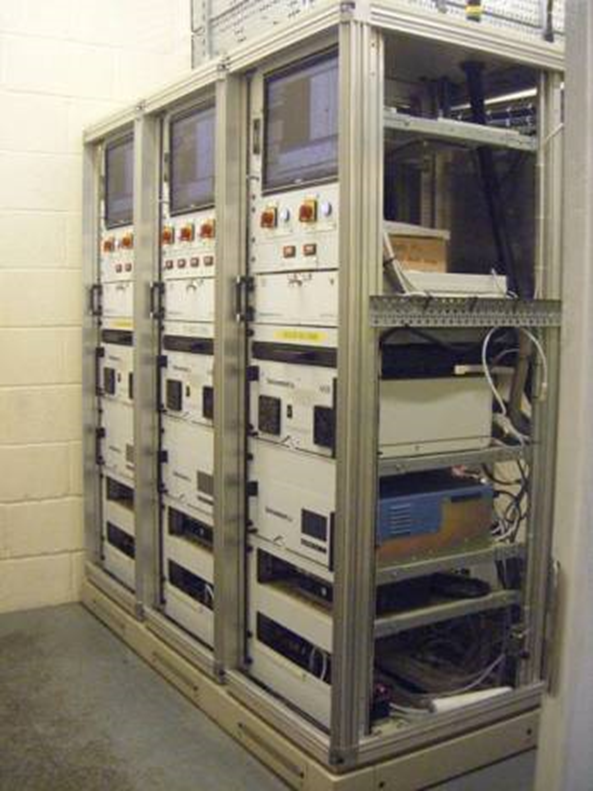 Continuous monitoring with certified instruments calibrated and verified
Reference monitoring using accredited test laboratories using certified equipment and validated EN standards
20
Emissions factors for diffuse sources
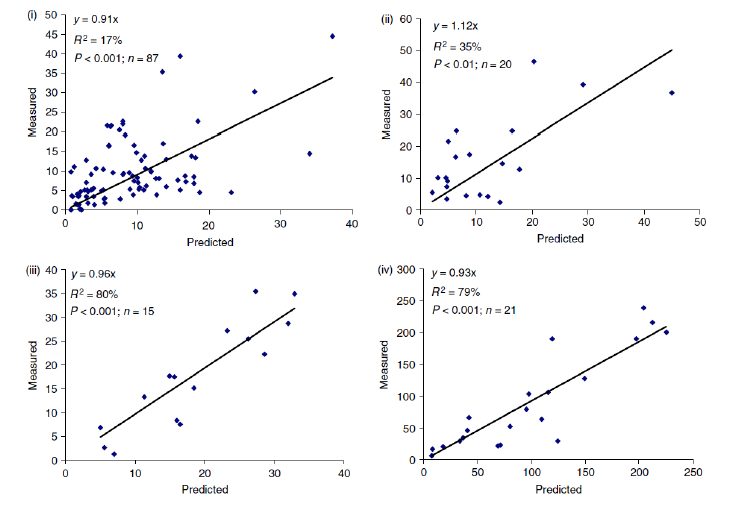 Source: Inventory of Ammonia Emissions from UK Agriculture, 2017, for DEFRA, by Misselbrook & Gilhespy
21
Current challenges
22
Current challenges
23
The Wealden Catch-22
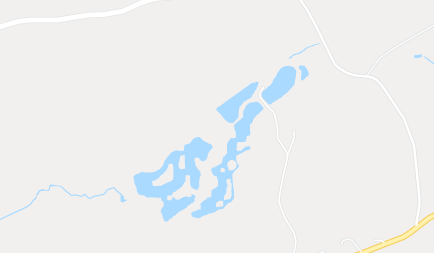 Planned road
Existing road
Protected habitat
24
Wealden
Individual sources are additive
Poses a ‘Catch 22’ for screening
Defaults towards in combination assessments
Thresholds permissible if scientifically valid
25
‘N headroom’ – Dutch Nitrogen Case
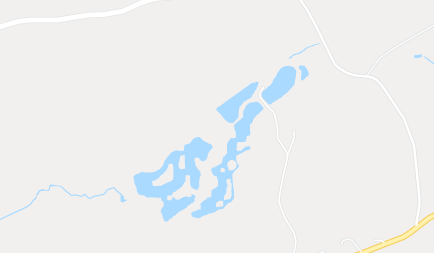 N Headroom

?

26
The Dutch Nitrogen Case
Reduce N inputs to habitats with unfavourable conservation status (above critical loads, evidence of this)
Prevent further inputs of nitrogen, as these present difficulties
Even if evidence suggests no further damage, do extra inputs impede recovery?
Avoid supposition of future headroom
Leads towards nitrogen neutrality?
Conflicts with NECR210?
27
So what are we doing and considering?
28
Challenges
29
Assessment and thresholds
In common amongst regulatory bodies in the UK
Screening followed by detailed modelling and assessment
Thresholds
Reliance on APIS
Activity and modelling-centric assessments
Emphasis on critical loads, application of NECR210
Differences
Widely varying thresholds
0.1% to 100% thresholds across all types of habitat
1%/8% to 4%/20% for European sites
30
Science underpinning 1µg/m3 / 3µg/m3 critical levels
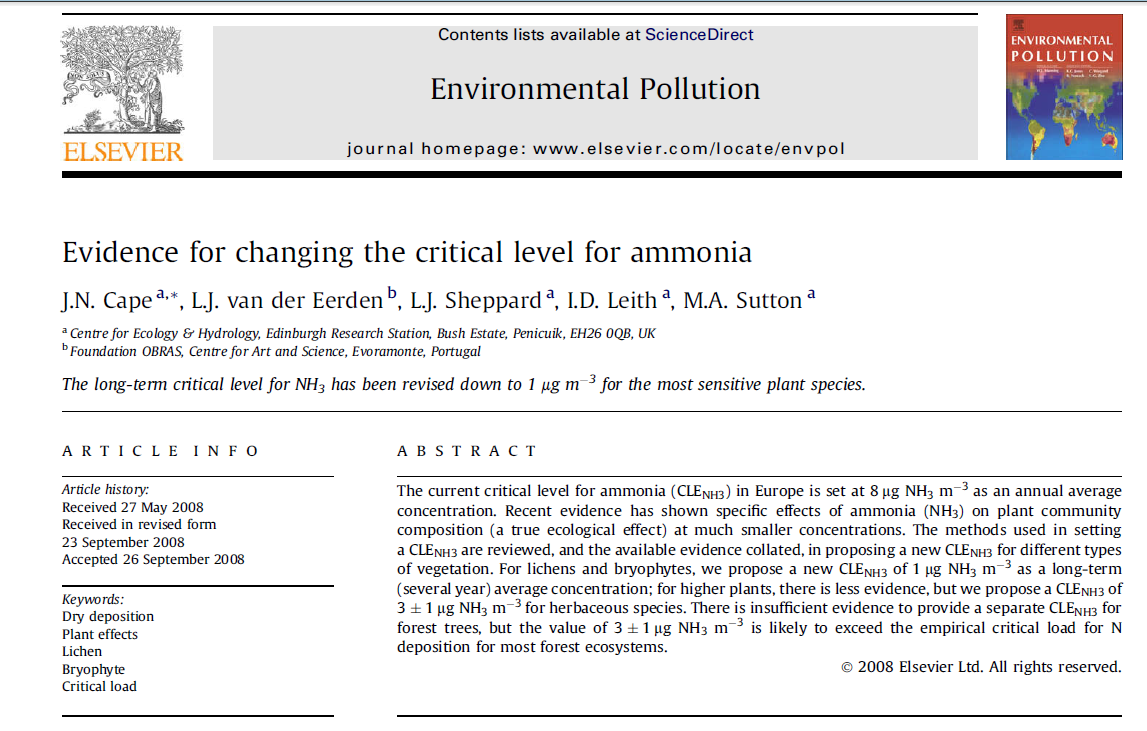 31
Latest science for monitoring
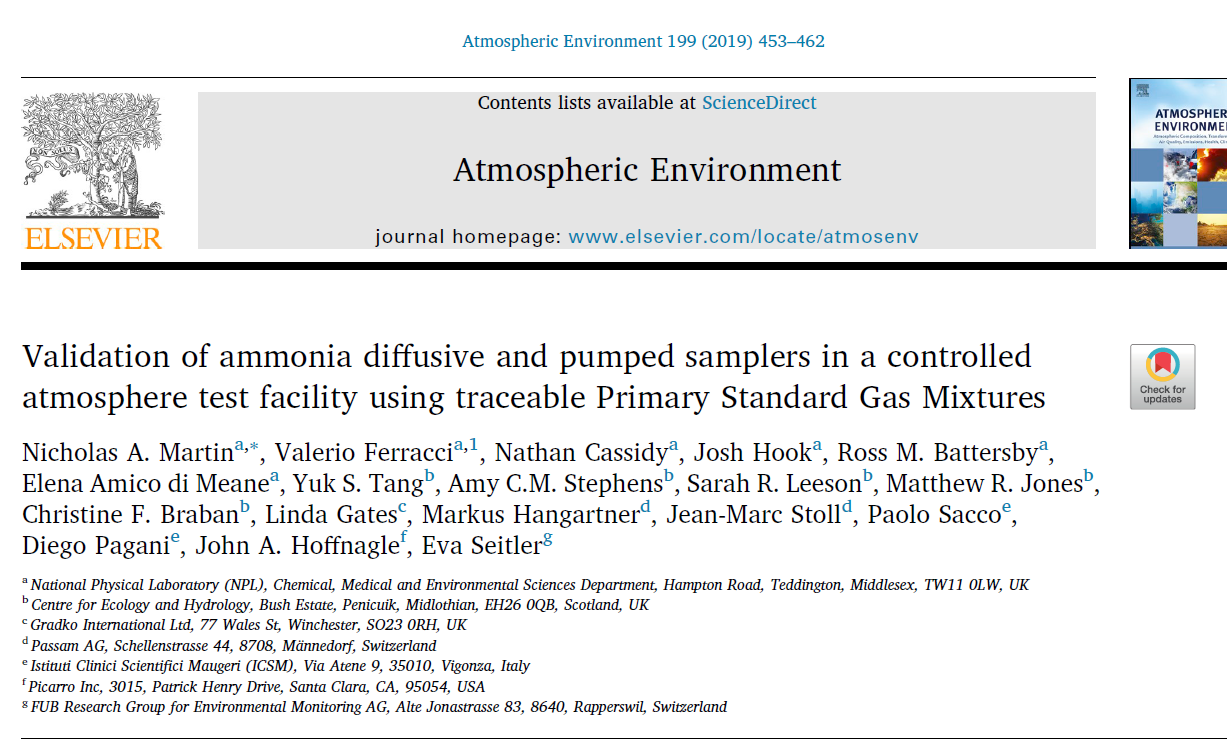 Paper on the validation evidence for a new EN standard for NH3 measurements
32
APIS and in combination assessments
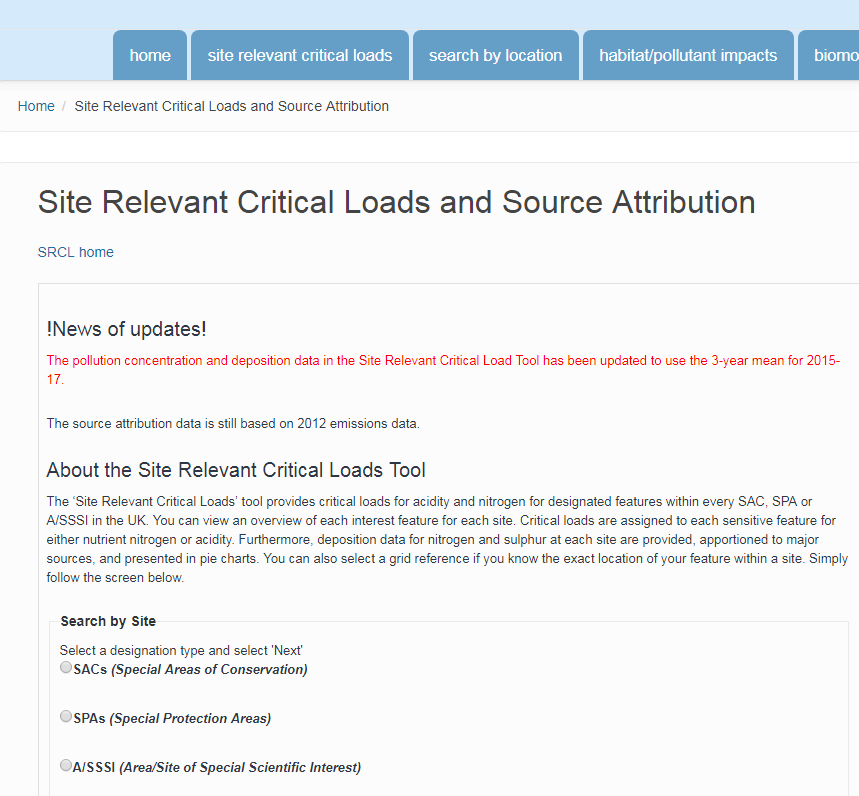 For in-combination assessments, only new activities since 2017
33
Thresholds - options
Need to have thresholds backed-up by scientific evidence
Would we detect NH3/NO2 if the installation were permitted?
Cement the link between critical loads and levels
Critical loads developed as long-term risk measures and for strategic objectives
Critical levels have a legal precedent  - NO2 and SO2 in the 2008 Air Quality Directive
Concentrations are easier to measure than deposition
Alignment with other regulatory bodies?
e.g. the 8% average risk-threshold derived from NECR210?
e.g. 0.1% as a de minimis – because it is statistically close to zero?
34
The origin of the 8% additional load
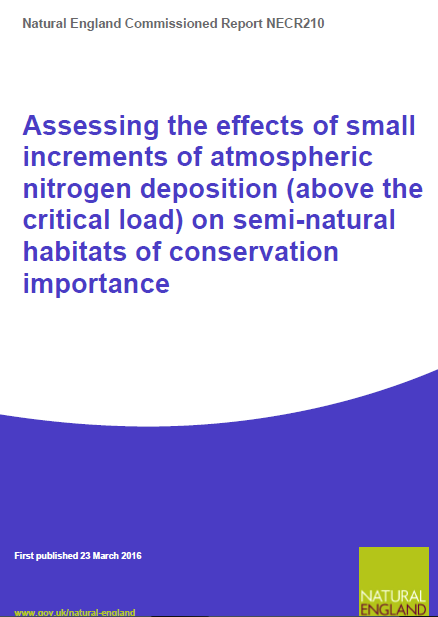 Decades of research – incremental increases of N resulting in no further loss of species

Different values as a percentage of critical load, depending on habitat type

8% is an average increment
35
The need for a strategic approach
36
Ammonia headroom
37
Agricultural emissions by sub-sector
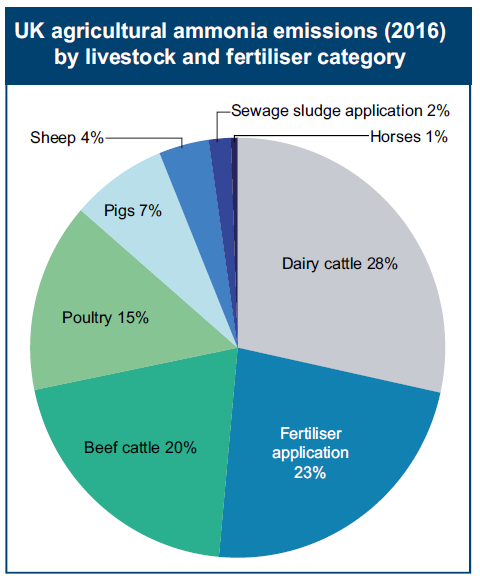 Pigs and poultry farms reported to emit less than ¼ of ammonia emissions from livestock. EA regulates less than ¼ of these, although these are the largest intensive farms
38
Agricultural emissions by activity
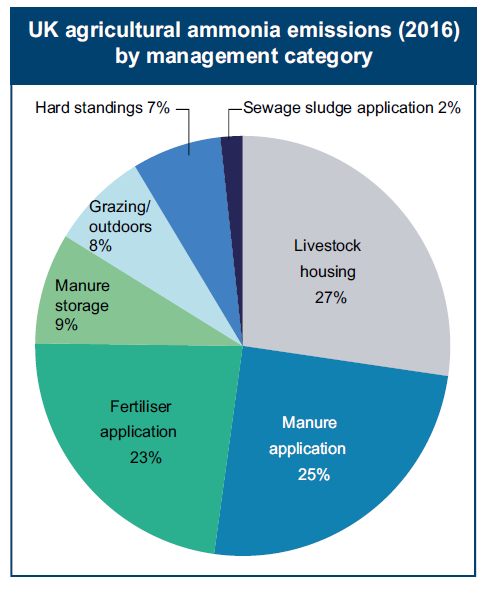 39
Local headroom, and clusters in combination
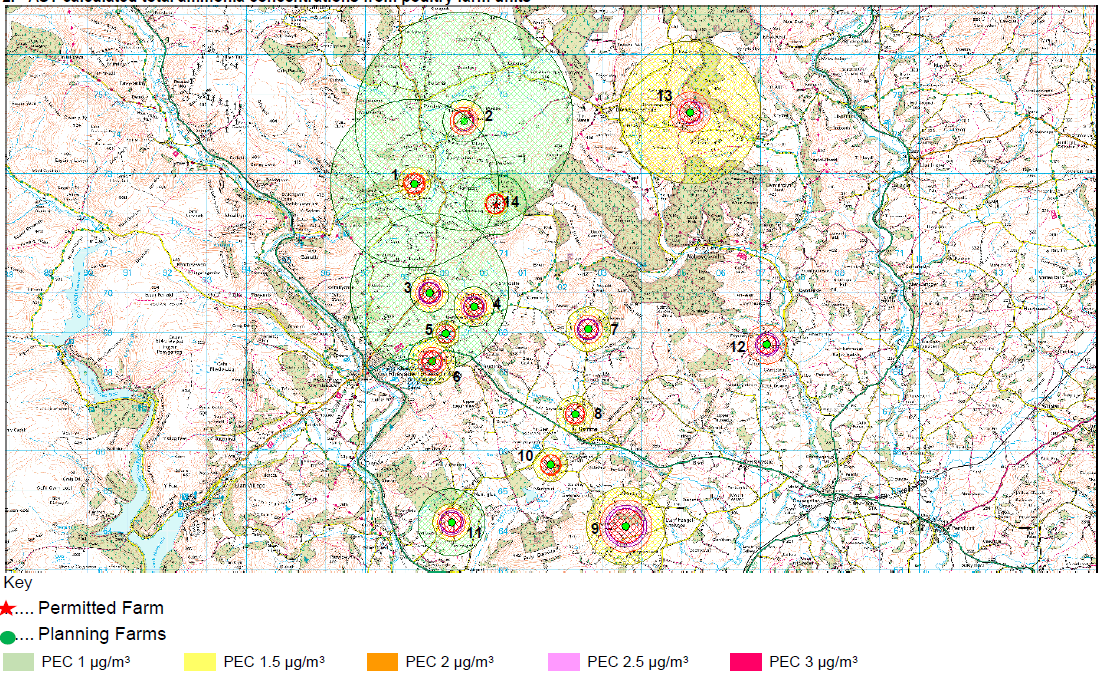 Source: NRW
40
Strategic approach
Proposals in the Clean Air Strategy 2019
Intensive beef and dairy farming to be brought into permitting
Requirements for application of manure/slurry – precision farming
Specifications for chemical fertilisers an option
Need to consider sub-IED intensive farms, with a potentially significant impact?
Most broiler intensive farms fall under the IED
Most egg-layer intensive farms are not under the IED
Food-strategy and socio-economic factors
We all have to eat
41
Summary
We need to reduce national emissions further to meet legally-binding targets
We need to reduce impacts locally in a cost-effective and efficient manner
Benefit in revisiting and align thresholds amongst regulatory bodies
We will not reduce national NH3 emissions by focusing all attention on a few individual sectors
Strategic, habitat-centric approach could achieve this
Follow Dutch and Danish examples of how to make this work
42